Тема: Питание различных групп населения
План лекции:
1.Питание работников умственного труда
2.Питание беременных женщин и кормящих матерей. 
3.Питание лиц пожилого возраста. 
4.Питание в экстремальных условиях
Суточный рацион питания человека должен соответствовать по энергетической ценности энергозатратам организма. 
Потребность в энергии зависит от :
возраста и связанной с ним величины основного обмена, 
пола, соотношения роста и массы тела
профессиональной и непрофессиональной деятельности человека
 качества и условий жизни, климата.
потребность в энергии определяется так же физиологическим состоянием (беременность, кормление грудью).
Питание работников умственного труда
В трудовом процессе сочетаются:
минимальные энергозатраты ,
гипокинезия, 
нервно-эмоциональное напряжение.

У работников умственного труда широко распространены:
 1.избыточная масса тела ,
2. ожирение(31-36%),
3.заболевания органов кровообращения, 
4.Заболевания органов пищеварения.
Калорийность у работников умственного труда должна соответствовать энергозатратам (2000-2400 ккал).
Белок животного происхождения должен составлять не менее 55% всего белка.
В рационе должно содержатся:
- 58-72г. белка, 
-60-81г. жиров, 
-257-358г. углеводов.
Питание должно быть с антисклеротической и липотропной направленностью(аминокислота метионин).
Источники метионина и серосодержащих аминокислот –сыры, куриное мясо, рыба, творог, бобовые и рожь.
Витамины обладающие липотропным  и противосклеротическими действием ( холин, инозит, витамины Е, В12, фолиевая кислота и вит.F)

Повысить потребность витаминов группы В на 25-30%, витамина С- на 30%.

Дополнительно следует :
-Увеличить долю хлеба грубого помола, овощей, моркови, свежей зелени, фруктов.
- Периодически принимать антиоксидантный витаминный комплекс.
Режим питания работников умственного труда
Прием пищи 4 раза в день, при котором достигается лучшее переваривание пищи и наиболее высокое усвоение пищевых веществ.
Промежутки между приемами пищи не должны превышать 4-5 ч, в результате чего создается  равномерная нагрузка на пищеварительный аппарат.
Для восстановления нормальной деятельности пищеварительных желез они должны иметь ежесуточно отдых (10-11ч).
Поздний ужин лишает секреторный аппарат отдыха, что приводит  к перенапряжению и истощению пищеварительных желез. Ужинать следует не позднее чем за 3 ч до отдыха.
При 4-х разовом питании рекомендуется
1-й завтрак 25% энергетической ценности рациона, 2-ой завтрак - 20%, обед 35%, ужин 20%. 
По второму варианту - завтрак 25%, обед 35%, полдник 15%, и на ужин 25% энергетической ценности
Соотношение Б:Ж:У для работников умственного труда 1:0,8:3.
Основные задачи организации рационального питания беременных женщин
• удовлетворение физиологических потребностей плода в основных пищевых веществах и энергии, необходимых для его роста и развития;
• удовлетворение физиологических потребностей беременной женщины в основных пищевых веществах и энергии, необходимых для сохранения ее здоровья и работоспособности;
• обеспечение комфортного самочувствия, хорошего настроения и высокой активности женщины на всех этапах беременности.
Дефицит энергии и белков в рационе матери ведет к задержке роста, развитию внутриутробной гипотрофии плода и, как следствие, рождению ребенка с низкой массой тела. 
В период беременности женщине требуется дополнительно 240 ккал/сут. С поправкой на более холодный климат России это составит 340 ккал, при общей калорийности рациона 2550-2600 ккал/сут.
Потребность в белках для женщин 18-29 лет составляет 68 г, для беременных этой возрастной группы она до 98 г/сут.
В период беременности резко возрастает нагрузка на печень и почки будущей матери, поэтому соленые и острые блюда ограничивают.
 В питании используются отварное мясо и рыба, вводится яичное блюдо в виде омлета или яичницы. Мясные и рыбные, бульоны могут заменяться овощными отварами.
Потребность в фолиевой кислоте в период беременности возрастает вдвое. Дефицит этого вещества часто сопровождается аномалиями развития ЦНС плода.
К врожденным уродствам ведет недостаток или избыток в питании беременной женщины витамина А. 
Рекомендуемая суточная потребность составляет 1000 мкг ретинол-эквивалента.

Цинк является составной частью структуры клеточных мембран и многих ферментных систем

Йодная недостаточность часто связана с нарушениями умственного развития у плода, поэтому суточную потребность для беременных женщин составляет 180 мкг
Кальций необходим для построения скелета и зубов плода. В случае недостаточного поступления с пищей происходит его мобилизация из костных тканей матери. Суточная потребность в кальции увеличивается на 300 мг, т. е. до 1100 мг. 
Наилучшим пищевым источником кальция является молоко и молочнокислые продукты, на­пример, в 0,5 л молока содержание кальция достигает 600 мг.
Железо должно поступать в организм беременной женщины в достаточном количестве и легкоусвояемой форме — это необходимое условие для его накопления в тканях плода и профилактики железодефицитной анемии в первый год жизни ребенка, поэтому суточную норму для беременных увеличивают до 38 мг/сут
Дефицит в питании аскорбиновой кислоты, также является причиной железодефицитных состояний у беременных (содержание гемоглобина менее 100 г/л). Вследствие этого ухудшается самочувствие беременной женщины, страдают плод и здоровье новорожденного ребенка. 
Обеспеченность беременных женщин полиненасыщенными жирными кислотами                 приобретает важнейшее значение в пре- и постнатальный период. 
Их дефицит отражается на липидном составе мозга плода, ведет к нарушению целостности нейронов с избирательным поражением зрительного центра и сетчатки.
 Общее количество ПНЖК, поступивших в организм матери в период беременности, должно быть 600 г.
В рацион следует вводить 20-30 г растительных масел, которые содержат незаменимые жирные кислоты и витамин Е, необходимые для нормального течения беременности.
Углеводный обмен во время беременности мало изменяется. Во второй половине беременности потребность в углеводах составляет примерно 350 г/сут, общее количество сахара не должно превышать 50-60 г/сут. 
Источником углеводов должны быть в основном продукты, богатые пищевыми волокнами, витаминами, минеральными веществами: хлеб из муки грубого помола, гречневая и овсяная крупы, овощи, фрукты, ягоды. 
Рафинированные продукты должны быть ограничены (сахар, кондитерские изделия, хлеб из муки высшего сорта, манная крупа и др.).
Режим питания в первые месяцы беременности рассчитан на 4-разовый прием пищи, во второй половине — на 5-разовый, а в последние 2 мес. — на 6-разовый. Промежутки между приемами пищи не должны превышать 4-5 ч. 
Рекомендуется: 
первый завтрак в 7-8 ч, 
второй завтрак в 12 ч, 
обед в 17 ч 
ужин в 21 ч.
Питание лиц пожилого возраста
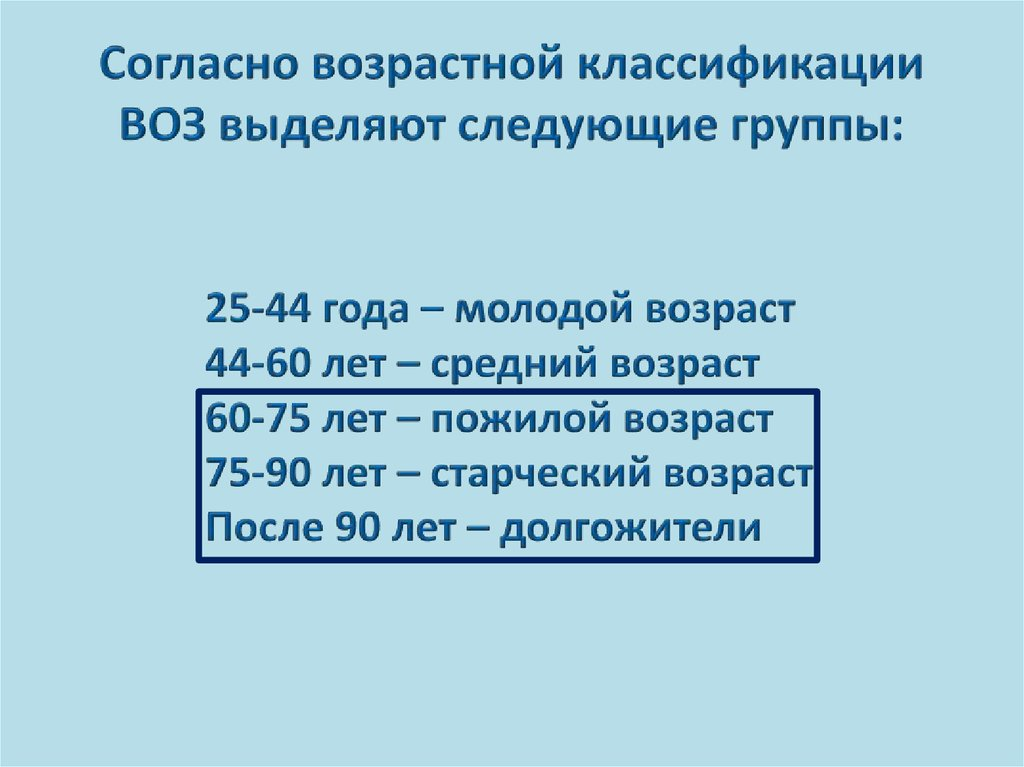 Питание пожилых людей
Правильно организованное питание является важным средством воздействия на процессы старения, поскольку в пожилом возрасте снижаются обменные процессы. 
В старости возникает энергетический дисбаланс, сопровождающийся ожирением, снижением двигательной активности и замедлением нейрогуморальной регуляции гомеостаза, а так же нарушением липидного обмена, в частности холестеринового. 
Тучность предрасполагает к атеросклерозу, сахарному диабету и другим заболеваниям.
Основные принципы питания пожилых и старых людей:
Соответствие межу фактическими затратами энергии и её поступлением с пищей;
Соответствие химического состава рациона возрастным изменениям обмена веществ и функций органов и систем;
Использование легкоперевариваемых продуктов питания;
Общее разнообразие продуктового набора;
4-5- разовый режим питания;
Индивидуализация питания с учётом особенностей обмена веществ конкретного человека , состояния его здоровья , привычек в питании.
Энергетическая потребность организма с возрастом уменьшается, поскольку снижается интенсивность обмена веществ и уровень физической активности.
Суточный рацион для пожилых людей должен составлять 1750-2000 ккал, а для старых 1700-1950 ккал
Потребность в белках в старости снижается, так как уменьшается интенсивность их самообновления.
 Суточная потребность в белках у неработающих пожилых мужчин и женщин в среднем- 65-55гр, у старых 60-55гр.
Доля животных белков должна составлять около 55% от их общего количества.
Для пожилых мужчин и женщин рекомендуется жиры в среднем 65-60 гр в день, а после 75 лет 60-55 гр.
Ограничению подлежат животные жиры, особенно тугоплавкие , входящие в состав мяса и колбас.
 Растительные масла должны составлять не менее 30% (20гр в сутки)
Содержане углеводов в рационе должно составлять  в среднем 300-250 гр. 
Вклад углеводов в энергоценность рациона 58-60%.
В качестве источников углеводов предпочтительны продукты богатые крахмалом и пищевыми волокнами ( хлеб, овощи, фрукты)
Ограничивают легкоусвояемые углеводы , сахар, сладкие блюда. Содержание их не должно превышать 10-15% от общего количества.
Результатом недостатка кальция в питании является вымывание его из костей.
Это приводит к ломкости костей. Усвоение кальция нарушает избыток фосфора, поэтому важно их соотношение. Суточная потребность в кальции 1гр, в фосфоре 1,5гр.
Магний обладает антиспастическим действием, стимулирует опорожнение кишечника, поэтому увеличить  в питании до 0,5-0,6 гр/сут. (злаковые продукты, бобовые)
Калий способствует выведению их организма воды и хлорида натрия , а так же усиливает сердечные сокращения. Суточная потребность 3-4гр ( картофель, инжир, курага).
Поваренная соль ограничивается до 5-6 гр. сутки.               Так как она задерживает жидкость в организме. Повышает артериальное давление.
В рационе питания должны быть продукты  антисклеротической активностью который содержит :
-лецитин (яичный желток, печень), 
-холин ( яйцо, рыба , мясо, бобовые); 
-инозит (апельсин, зеленый горошек, дыни),
-цианокобаламин (мясо, субпродукты , яйцо).
Уровень холестерина снижает фолиевая кислота(зеленые листовые овощи, цветная капуста, свекла, куриное яйцо, печень)
Противосклеротичекие  минеральные вещества - К; Ca ; Мn. Их источники- молоко, молочно-кислые продукты, сыр , картофель.
В питании пожилых людей должны присутствовать  витамины - антиоксиданты: Е,С,  препятствующие перекисному окислению липидов и ожирению печени .
Источники : зародыши хлебных злаков , хлебобулочные изделия из цельного зерна.
В рационе  должно содержаться витамин С в комплексе с рутином . Источники: черная смородина, вишня ,черный виноград , черника, брусника.
Для нормализации микрофлоры кишечника в пожилом возраста необходимо использовать кисломолочные продукты(простокваша, кефир , ацидофилин) и включить в рацион, содержащие пищевые волокна(пектиновые вещества)
Режим питания пожилых людей
Прием пищи  должно быть регулярным(4-5 разовым).
4-х разовом режиме питания  распределение рациона: первый завтрак 25%,второй завтрак или полдник 15%,обед 35%,ужин 25%.
Ослабленным и больным людям  5-разовый режим питания: первый завтрак-25%,второй завтрак-15%,обед-30%,первый ужин-20%,второй ужин-10%.
При этом в рационе лиц пожилого возраста соотношение основных питательных веществ(Б:Ж:У) будет 1 : 1,1 : 4,9 – у мужчин ,       1 : 1,1 : 4,7 – у женщин.
Питание спортсменов
Спортсмены в дни соревнований и тренировок имеют высокие энергозатраты (до мужчин 4500 – 5000 ккал, у женщин – 3500 – 4000 ккал). 
Интенсивная мышечная работа сопровождается распадом белка, поэтому его потребность обеспечивается из расчета 2-2,5г/кг веса. 
Для поддержания достаточного уровня глюкозы в крови 1/3 углеводов должны составлять легкоусвояемые моно- дисахариды.
Оптимальное соотношение питательных веществ в рационе спортсменов Б:Ж:У  -  1 : 0,7 : 4    при 4-разовом приеме пищи.
Для профилактики жировой инфильтрации печени ограничивается поступление жиров и в рацион дополнительно вводиться метионин (творог, рыба).
для профилактики ацидоза в рацион включаются продукты (молоко, овощи, фрукты-15-20% энергетической ценности рациона; продукты , содержащие магний).
Режим питания спортсменов
Рекомендуется 4-разовый приём пищи. 
Завтрак содержит 30–35 %, обед – 35–40 %, полдник – 5–10 % и ужин – 25–30 % энергетической ценности рациона. 
В дни соревнований есть нужно за 3,5 часа до старта и через 15 – 20 минут после тренировок. 
Потребность в витаминах, особенно водорастворимых, у спортсменов повышена. 
Из жирорастворимых витаминов особенно важен токоферол, стимулирующий мышечную деятельность и работу сердечной мышцы. 
Большие потребности в витаминах трудно удовлетворить естественными продуктами питания, поэтому спортсмены часто используют поливитаминные препараты и витаминизированные продукты. 
Кроме того, у них повышена потребность в минеральных веществах (фосфор, железо, магний, хлориды).
Питание в условиях холодного климата
У человека, проживающего в таких экстремальных климатических условиях, формируется так называемый метаболический тип с повышением энергетической значимости белков и жиров и снижения углеводов.
 В рационе жителей севера преобладают мясо и рыба и почти полностью отсутствуют молочные продукты, овощи и фрукты.
 С пищей поступает холестерина более 600 – 700 мг/сут, но в силу особенностей обмена атеросклероз и его осложнения (инфаркт миокарда, инсульт) занимают скромное положение (до 10 %) в структуре общей патологии коренного населения Крайнего Севера.
Питание на Севере согласно по рекомендаций  ВОЗ с понижением среднемесячной температуры на каждые 10 С должно увеличить энергетическую ценность на 5%.
В среднем потребность жителей Севера в энергии на 10-15% выше потребности жителей других климатических зон. 
Белок должен обеспечивать 15% энергетической ценности рациона, жир-35%, углеводы-50%
Питание в условиях жаркого климата
Жара вызывает сложные изменения в деятельности системы гипофиз – кора надпочечников. 
Вследствие этого мобилизуется белковый и углеводный обмен, что ведёт к увеличению выведения калия с мочой.
 Следовательно при построении рациона питания в жарком климате следует учитывать особенности метаболизма белка и минеральных веществ.
Питание в условиях жаркого климата
Рацион в условиях жаркого климата должен содержать оптимальное количество полноценных белков, водорастворимых витаминов и минеральных веществ и меньше насыщенных жиров. 
Свежие овощи и фрукты, а так же минеральная вода позволяют уменьшить дефицит водорастворимых витаминов и нормализовать водно-электролитный баланс. 
Жажду лучше утолять 200 – 300 мл воды через 1 – 2 часа.
 После приёма пищи и отдыха лучше пить натуральные фруктовые соки, чай, кофе, компоты. 
Хлорид натрия добавляют к питью для здоровых людей только при потерях жидкости с потом, превышающих 5 л/сут. 
Желательно перенести приём пищи на менее жаркое время суток, поэтому энергетическая ценность завтрака и обеда равняется 25 %, а остальные 50 % суточной энергетической ценности рациона приходятся на ужин.
Соотношение белков, жиров , углеводов по стандарту для взрослого населения
Б:Ж:У=1:1:4
Крайний Север, холодное время год
Б : Ж : У = 1 : 1,1 : 3,7
У по↓, а по↑ Б,Ж

Жаркое время года, южные широты
Б : Ж : У = 1 : 1,2 : 4,6
У по↑, а по↓ Б,Ж
Питание населения, проживающего на территориях с повышенным уровнем радиационного воздействия
Питание детей и взрослых в таких районах должно быть направлено на 
полное удовлетворение потребностей организма в пищевых веществах и энергии,
профилактику возможных неблагоприятных биохимических нарушений (усиление перекисного окисления липидов, нарушение стабильности и проницаемости биологических мембран) и заболеваний, связанных с этими нарушениями.
Основными принципами  построения  рационов питания взрослого и детского населения  являются :
 увеличение  доли белков до 15 % энергетической ценности рациона, в основном за счет белков животного происхождения;
 относительное  ограниченное поступление ПНЖК при общем содержании жира не более 30 % энергетической ценности.
 содержание витаминов-антиоксидантов (А, Е, С), необходимо повысить на 20 – 50 % по сравнению с возрастными нормами. 
увеличение на 20-30% содержания растительных волокон, обеспечивающих нормальную  моторику  кишечника и способных к неспецифической сорбции радионуклидов.
Повышение содержания кальция и калия, способствующих выведению радионуклидов стронция и цезия соответственно;

Достаточное содержание в рационе йода, направленное на компенсацию его дефицита биогеохимических провинциях со сниженным содержанием в почве, воде и пищевых продуктах. 


Для обеспечения потребности в йоде и пищевых волокнах в рацион следует вводить продукты моря (морская капуста, водоросли). 
 В рацион включают мясо, птицу, рыбу, субпродукты, молоко, творог и сыр (полноценный белок и легкоусвояемый кальций), овощи и фрукты, натуральные соки с мякотью (витамин С, каротин, калий, пектин, клетчатка). 
Рекомендуется регулярный приём поливитаминных препаратов.
Решить тесты
СООТНОШЕНИЕ БЕЛКОВ, ЖИРОВ, УГЛЕВОДОВ В СБАЛАНСИРОВАННОМ СУТОЧНОМ РАЦИОНЕ ДЛЯ РАБОТНИКОВ УМСТВЕННОГО ТРУДА СОСТАВЛЯЕТ
1:1:4
1:0,8:3
1:0,8:6
1:1:5
1:2:4
РАСХОД ЭНЕРГИИ НА АДАПТАЦИЮ К КЛИМАТУ В РАЙОНАХ КРАЙНЕГО СЕВЕРА
увеличивается на 10 %
уменьшается на 10 %
увеличивается на 15 %
уменьшается у мужчин на 15 %
увеличивается у женщин на 20 %